Ancient Egypt
Chapter Five
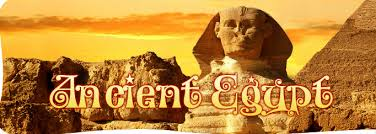 papyrus
a reed plant that grew wild along the Nile
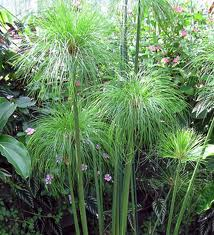 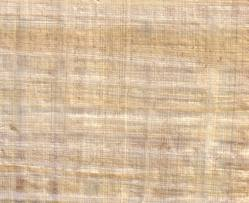 hieroglyphics
Egyptian writing system made up of a combination of pictures and sound symbols
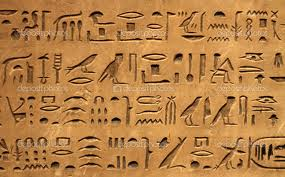 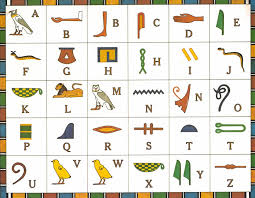 dynasty
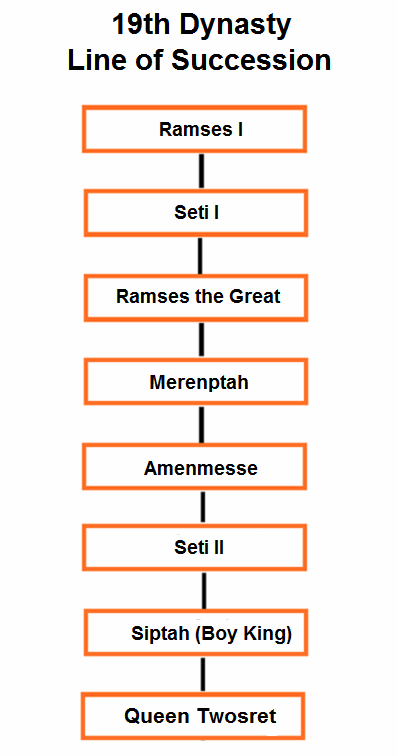 a line of rulers from one family
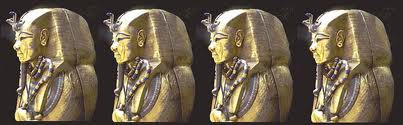 theocracy
government by religious leaders
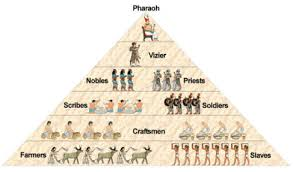 pharoah
ruler of ancient Egypt
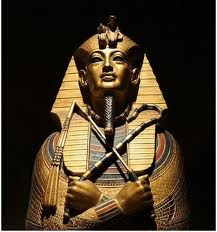 bureaucrats
government officials
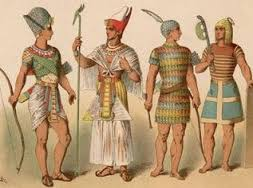 embalming
the process of treating a body to keep it from decaying
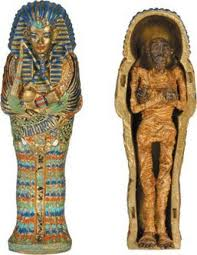 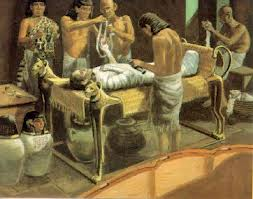 pyramids
great stone tombs built for the Egyptian pharoahs
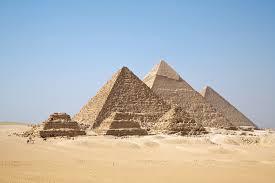 textiles
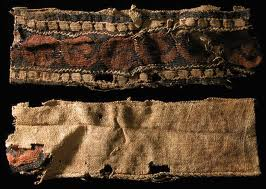 woven cloth
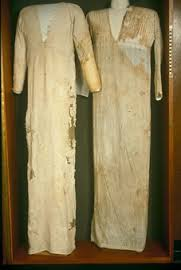 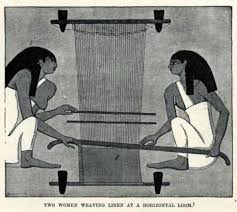 Nubia
African civilization, later known as Kush, characterized by grassy plains called savannas that challenged  government for land and power
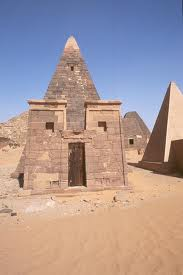 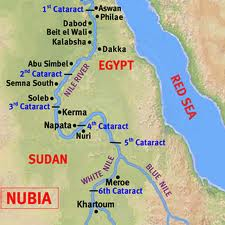